Detour Ahead: Overcoming Roadblocks to Educational Technology Use in College Teaching
Alice Havel, Rafael Scapin, Ph.D.  

In Collaboration with 
Mary Jorgensen, Catherine Fichten, Laura King

Presentation at the 37th AQPC Symposium
Montréal
June 6-8, 2016
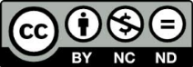 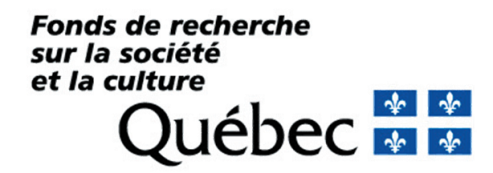 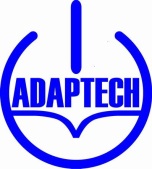 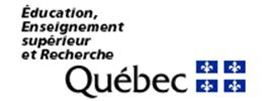 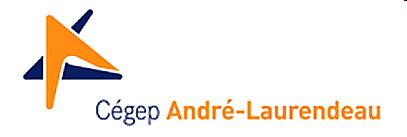 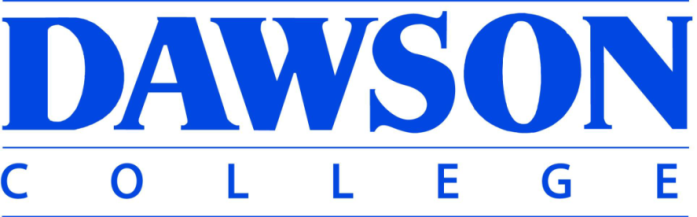 Research Overview
Examined and compared student and faculty perspectives on use of ICTs 
311 students from 1 English and 1 French language Cegep
114 of the professors nominated by students for excellent use of ICTs
2
Method
Students
Online questionnaire
Experiences with technology in cegep
Technologies professor used
What works well for them
Nomination of professors
Professors
Semi-structured interview
Checklist of technology used
3
Student Characteristics
Sex 
Female : n = 183 (59 %)
Male : n = 126 (40 %)
Age : average = 20.50
Program of Study
Pre-university : n = 210 (68 %)
Technical / career : n = 94 (31 %)
4
[Speaker Notes: Survey audience re their job/position. + Explain Cegep.]
Professor Characteristics
Language of Cegep:
English (54%)
French (46%)
Sex: Female (40%), Male (60%)
Program:
Social science (34%)
Science (37%)
Arts (28%)
5
Value of Research
Findings need to be accessible
Impact on daily teaching 
Collaborative effort
Solve practical problems
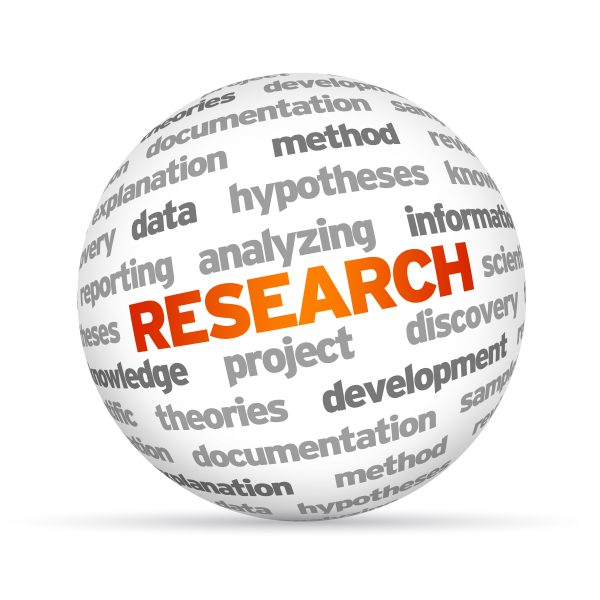 6
I Like Courses Where Professors Use Technology
7
Findings and Possible Solutions
8
#10 : Attendance Records Online
Professors used – 59%
Worked well for students – 90%
Comments
Professors
Students should already know
Time consuming
9
[Speaker Notes: Canada-wide project 
Inadequate funding for both on and off campus

Cross use technoligies:(i.e., technologies intended for students with one type of disability used by students with a different disability)

General use – students were using general use products as assistive aids like a casio tape recorder (e.g., tape recorder)

Professors noted that pedagogical practices useful for students with disabilities are good pedagogical practices in general]
#10: Possible Solutions
Use the online app (iOS/Android) (smartphone/tablet)  for either Lea or Moodle to take the attendance.
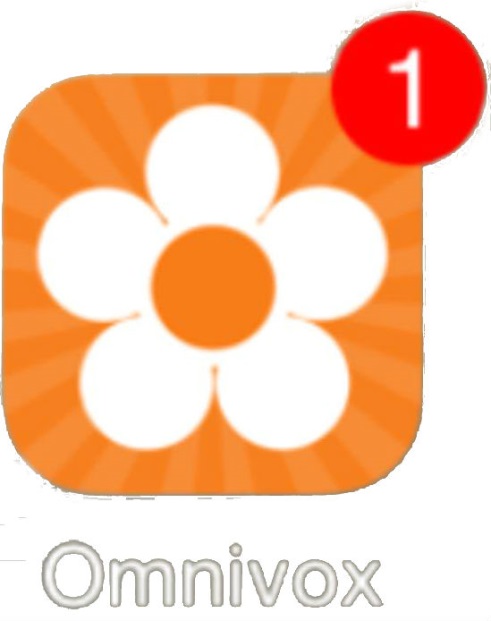 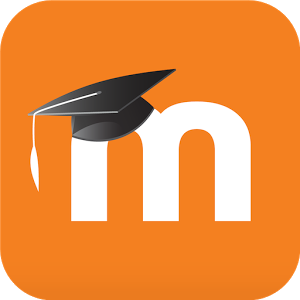 https://play.google.com/store/apps/details?id=com.skytech.omnivoxmobile&hl=en
https://itunes.apple.com/ca/app/omnivox-mobile/id721913649?mt=8
https://download.moodle.org/mobile/
10
#9 : Use of Clickers
Professors used – 17%
Worked well for students – 73%
Comments
Professors
Inconvenient to pick up and return
Sometimes they do not work
Despite this, on faculty wish list
11
#9 : Possible Solutions
Use an online (web-based) clicker solution, like Poll Everywhere:
https://www.polleverywhere.com/
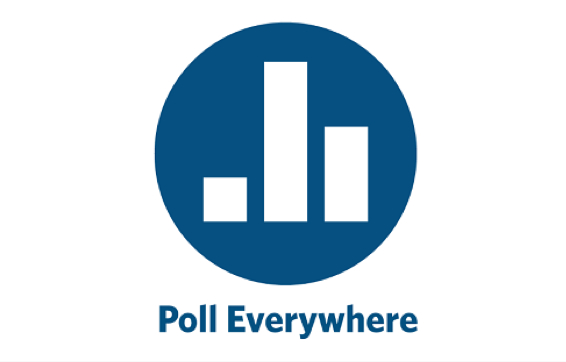 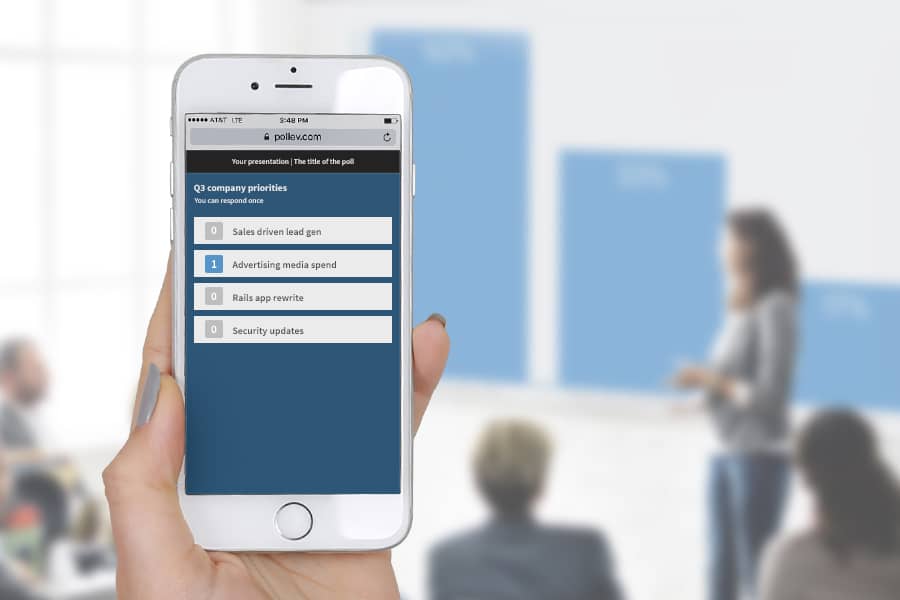 12
#8 : Use of Smart Board
Professors used – 24%
Worked well for students – 78%
Comments 
Professors
On faculty wish list (not readily available)
Lack of knowledge about how to use
Students
Still want conventional course notes
13
#8: Possible Solutions
Creation of an Active Learning Community of Practice
Sharing best practices
Training
Keep class notes on a LMS (Moodle/Lea) or send them via email
14
#7: Online Testing
Professors used – 39% 
Worked well for students – 89%
Comments 
Professors
Concerns about cheating
Extended time accommodations
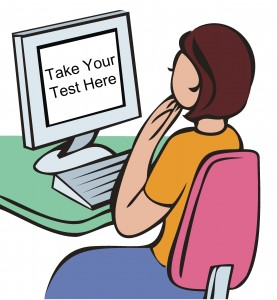 15
#7: Possible Solutions
Use a software to block access to external websites (LanSchool)
Shuffle questions and choices (when using Moodle quizzes)
Check with publishers for “accessible tests”
16
#6A: Use of E-mail
Professors used – 99%
Worked well for students – 87%
Comments
Students (Worked well BUT)
Delay in response
Too many different means of communication
Too many e-mails
Large files difficult to send
17
#6A: Possible Solutions
Create a private Facebook Community for your class
Use Messenger to communicate with students
Large files: put them in a cloud repository (Dropbox, OneDrive) and share the link
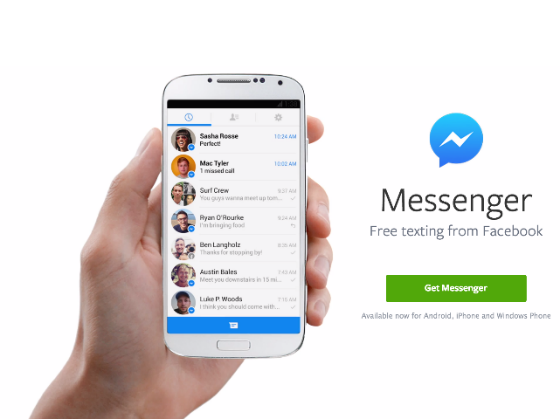 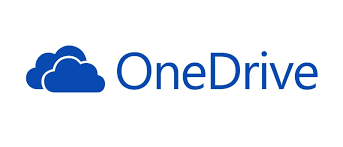 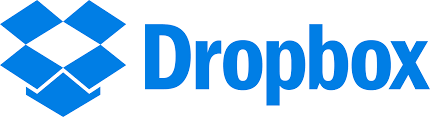 18
#6B: Virtual Office Hours
Professors used – 30%
Worked well for students – 86%
Comments
Students
Also wanted face-to-face office hours
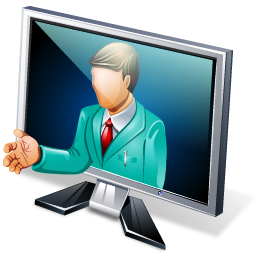 19
#6B: Possible Solutions
Blended Solution: use a web-based solution to connect to students at a distance and stay in your office for the face-to-face meetings. Google Hangout, Skype
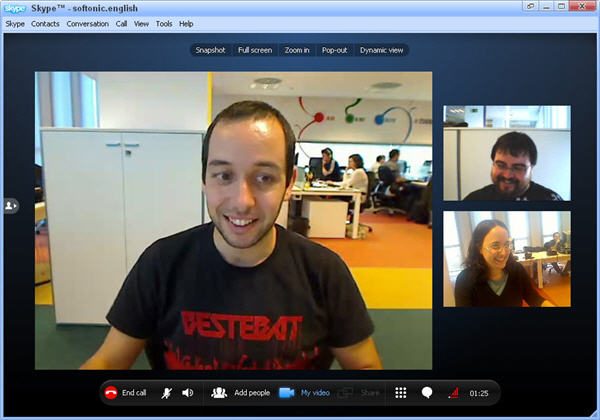 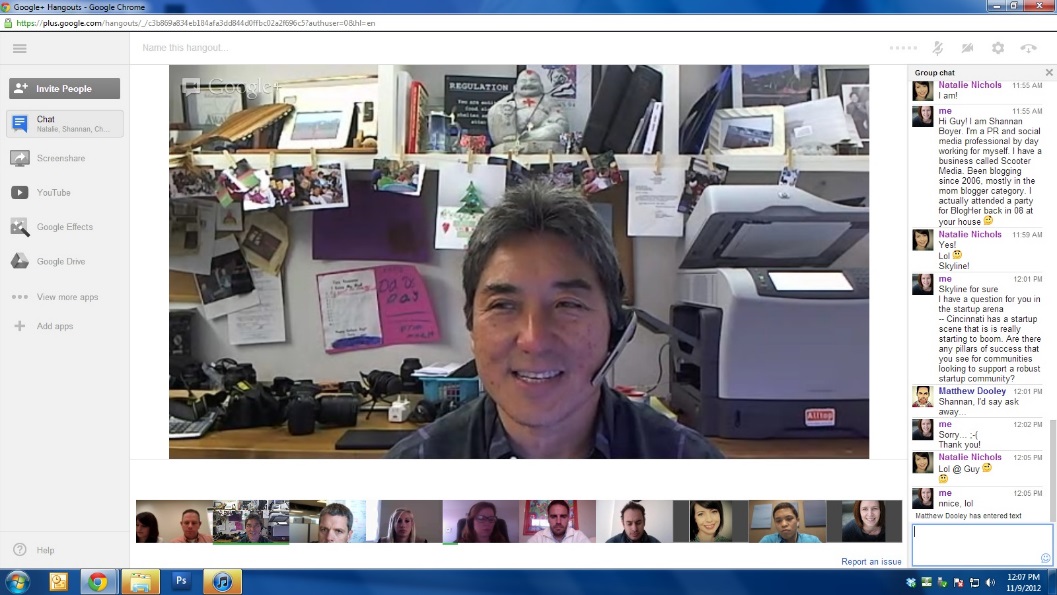 20
#5: Peer Communication
Collaborative work online
Professors used – 25%
Worked well for students – 62%
Discussion forums
Professors used – 28%
Worked well for students – 53%
Comments – Students and Professors
Group work concerns
21
#5: Possible Solutions
Google Docs & Office 365: collaborative work in online documents
Facebook Community: online discussion and sharing. Facebook Messenger for online communication
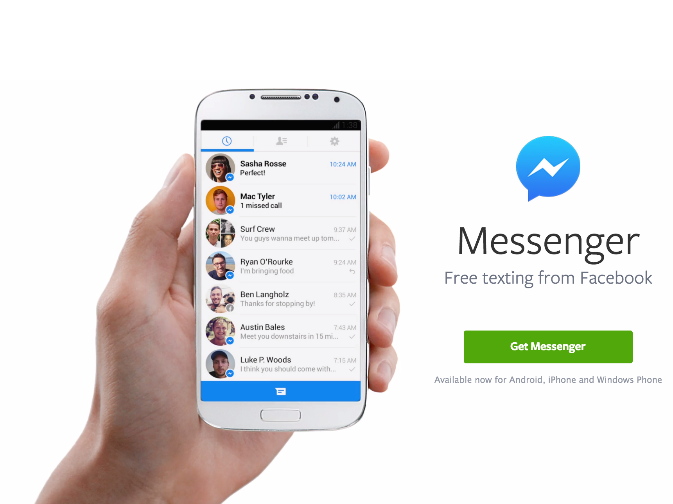 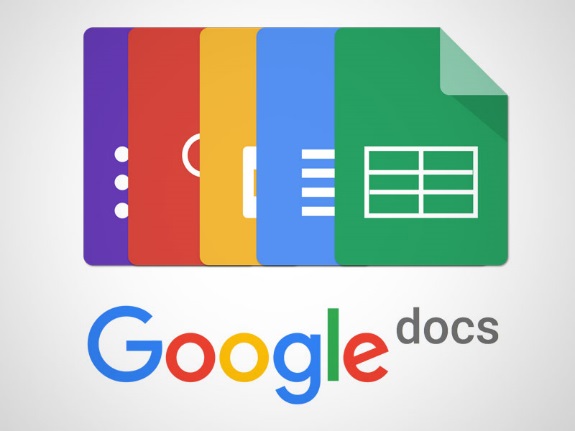 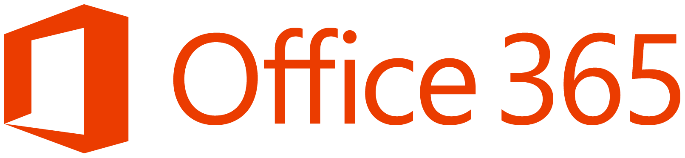 22
#4: PowerPoint
Professors used – 91%
Worked well for students – 98%
Comments
Students (worked well BUT)
Cluttered slides
Difficult to read
Too much text, no images
Moved through slides too quickly
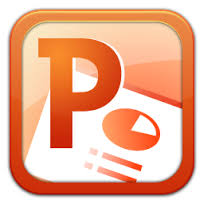 23
#4: Possible Solutions
Use online solutions: Google Slides, Office 365, Prezi
Training on how to create more effective presentations
Put presentations online so that students can follow it during the class and can download it if necessary
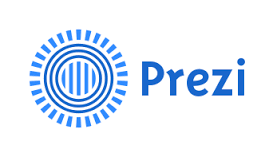 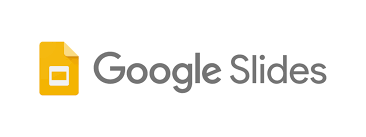 24
#3: Professors’ Knowledge of Technology
Student and professor concern re level of knowledge
Professors learned to use technology:
On their own – 53%
Workshops – 12%
Professors wanted:
Training videos / online tutorials
Training for Smart Board and clickers
25
#3: Possible Solutions
One-on-One Trainings for teachers
Workshops on Ed Tech to students
Communities of Practice: share best practices. Teachers inspiring teachers
Youtube edtech channels, newsletters, blogs (DawsonITE), my presentations at http://slideshare.net/rscapin
26
#2: Students’ Knowledge of Technology
32 % of professors showed students how to use course related technology
Professors in career / technical programs more likely to show than pre-university
Professors felt students overestimated their ability
Students felt professors should teach required skills
27
#2: Possible Solutions
Misconception: students are tech savvy. True?
Workshops on edtech content to students: useful apps, websites, cloud solutions
My presentations: https://www.slideshare.net/rscapin
28
#1: Students’ Use of Personal Technology
29
#1: Students’ Use of Personal Technology (cont’d)
Professors felt students used personal technology inappropriately

Never asked students purpose of use in class
30
#1: Possible Solutions
In conjunction with a BYOD policy, make students aware of how technology should be used in the classroom
Get feedback from students on how they feel in using technology in the classroom
31
Take Home Messages
Help is available:
Online resources
Campus technical support
Peer support
Not only what technology is being used, but how well it is used
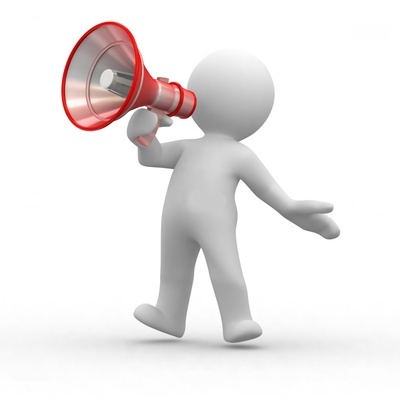 32
Questions?
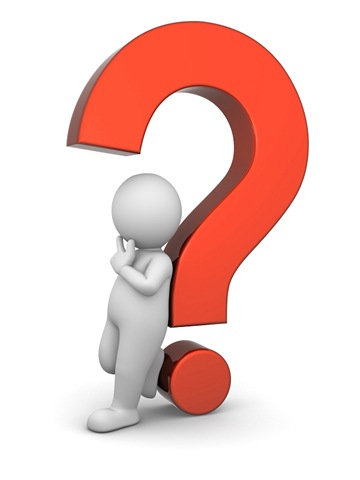 33
Contact Us
Alice Havel
ahavel@dawsoncollege.qc.ca

Rafael Scapin
rscapin@dawsoncollege.qc.ca
34